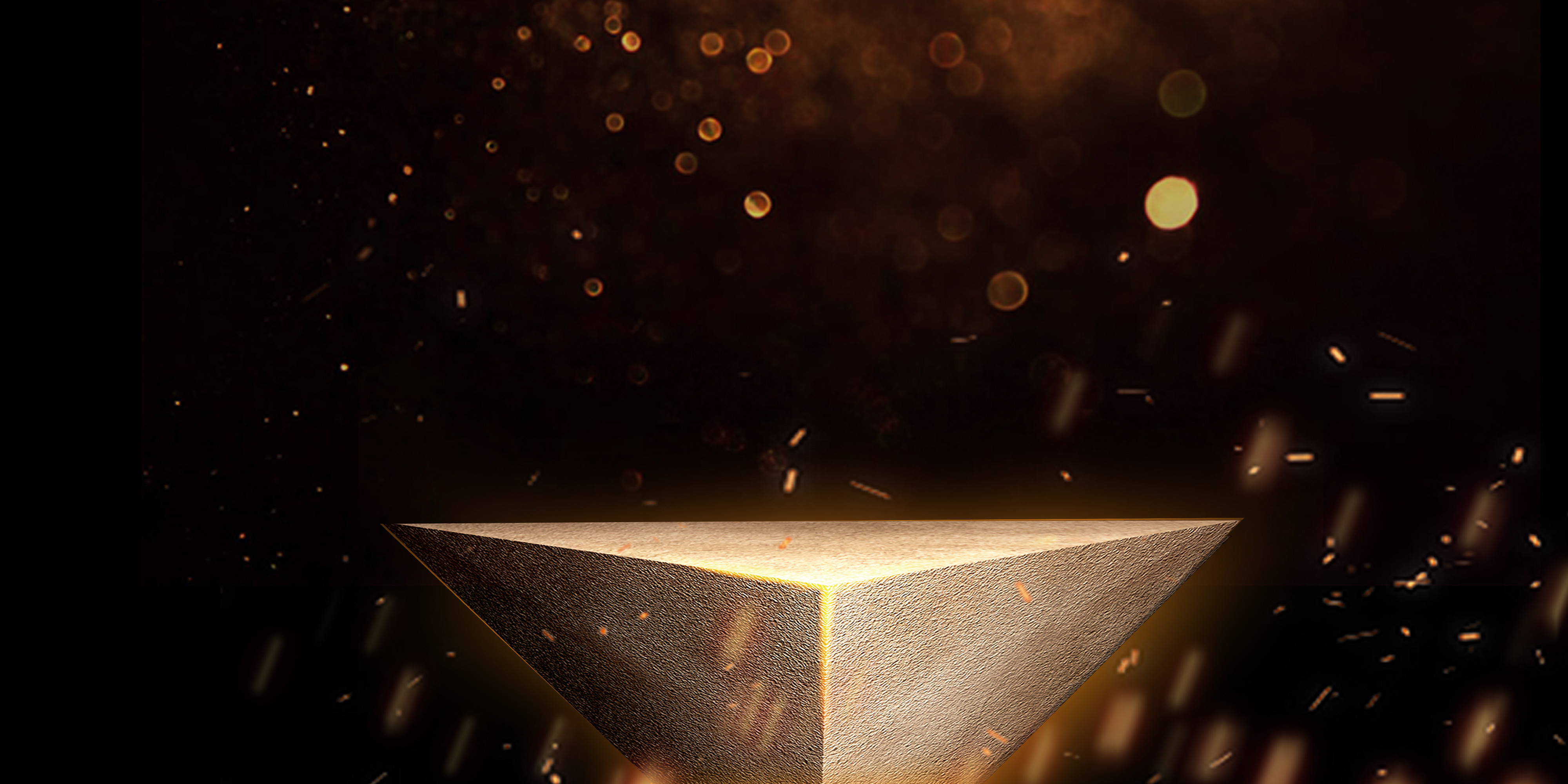 e7d195523061f1c0328eee58866a2c96cef83cb5d7e8264eD65FB5D2354A91F359B7105383B69D524259A334A3200F36813883930A71B82EE2EA40F90FB214134A4A98ADE1E0FC8B02277D03E7C388C8DBDE84C21BD25112ED692C029410D4E746906C8EA725A2900BCE6D2752F7B065359685D6339882A0BD9671240B42E3A24FB80F5A811E2A08
招兵买马
3
2
1
准备好了吗
准备好了吗
G
O
直说吧
直说吧
我
我
们
们
要
要
人
人
你要钱
你要钱
那就
那就
来
来
这
这
看
看
看
看
我们是
我们是
广东稻壳网络
广纳贤士
博彩众长
我们这
我们这
汇聚了
一批
一批
行业
顶尖
行业顶尖团队
努力
奉献
奉献
诚信
超越
超越
集思
集思广益
全策
全策
全策
全力
精益
精益求精
精益求精
严谨
严谨务实
高校协作
经
经
典
典
创
创
新
新
我们
我们
做的
不止是设计
还有
理念
为您
自身
度身量造
提升
提升
自
自
身
身
形
形
象
象
创造
自身品牌
业
业
成于实
成于实
精于专
成绩
只是起点